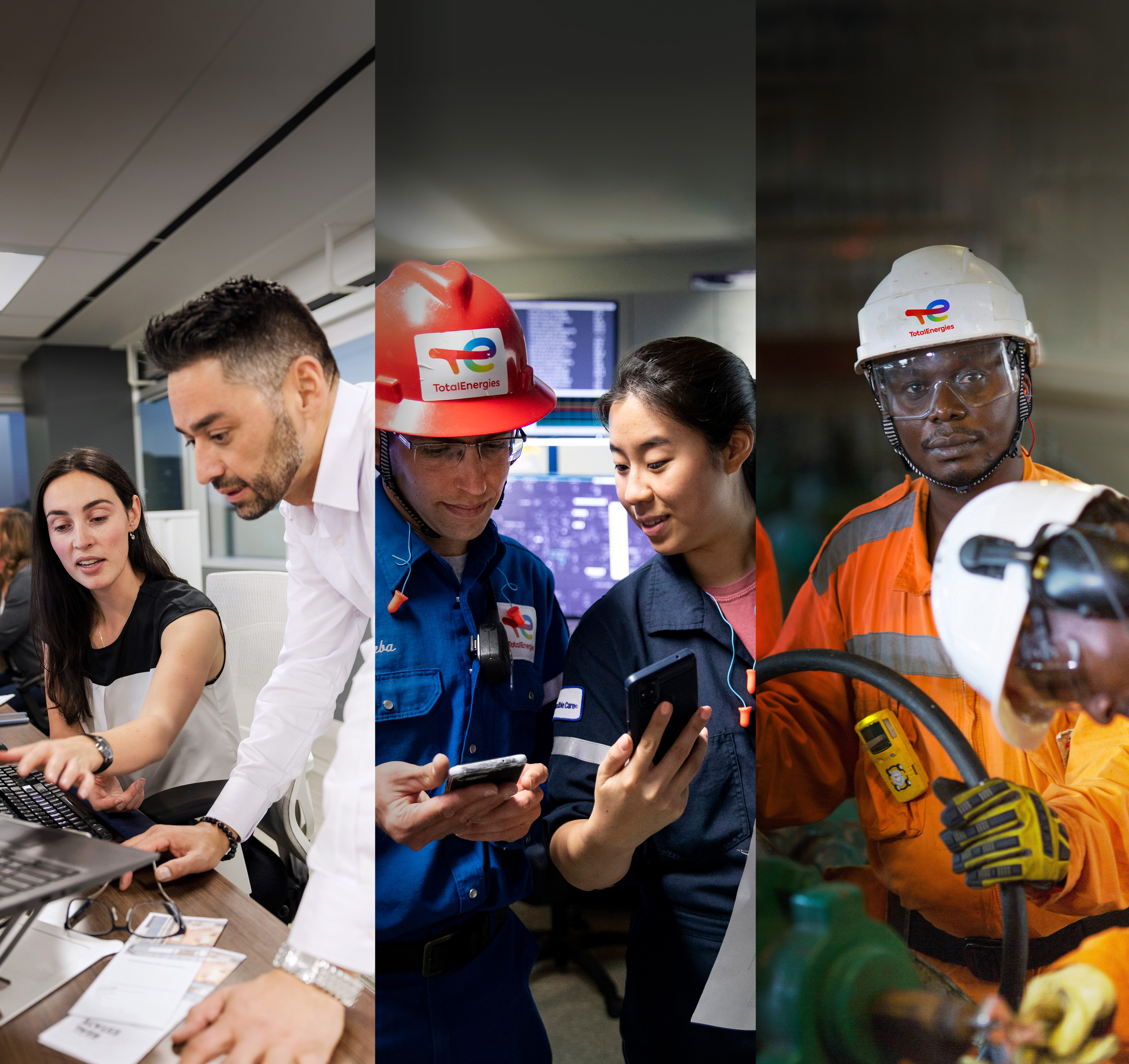 Technologische risico’s:
Iedereen is erbij betrokken, iedereen heeft een rol te spelen!
IK ZORG ervoor dat de barrières doeltreffend zijn
IK BEOORDEEL de risico’s en BEPAAL de barrières
IK SIGNALEER de gevaren
Wereldwijde dag voor Veiligheid
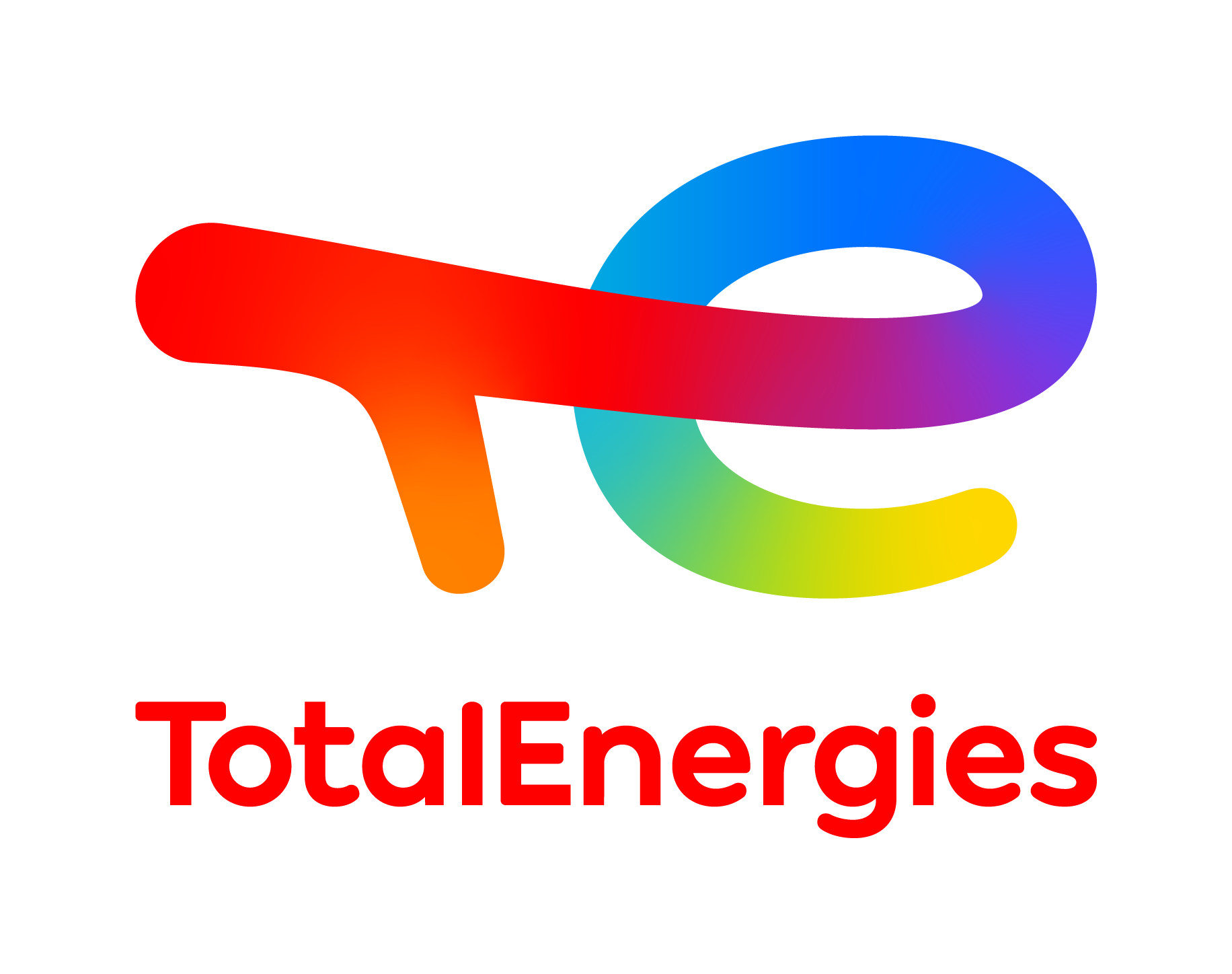 28 april 2023
Door de technologische risico’s van onze industriële activiteiten onder controle te houden, beschermen we de mensen, het milieu en onze assets.
We moeten samen strikte regels hanteren en waakzaam blijven!